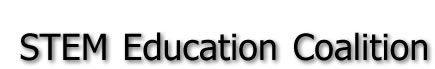 Joe Merlino
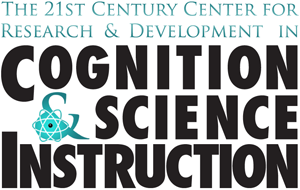 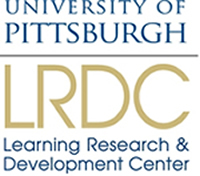 Chris Schunn
Tim Nokes
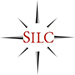 Nora Newcombe
Jennifer Cromley
Temple University
Christian Schunn
LRDC
Andy Porter
Laura Desimone
Graduate School of Education
Chris Massey
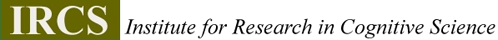 University of Pennsylvania
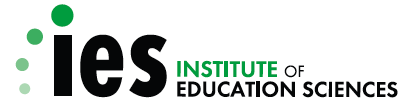 Goal
Systematically applying cognitive science principles to improve existing middle school science curricula
Principles:
Contrasting cases
Visualizations
Prior Knowledge
Spaced testing
Curricula
Textbook (Holt)
Hands-on (FOSS)
X
2
Modify 3 units / Curriculum
3
Effectiveness Experiment
Experiment implemented separately for each curriculum
 Randomly assign schools to condition (stratified within district)
 Holt: School District of Philadelphia
 FOSS: Pittsburgh Public, Delaware Schools, ???
 30 schools per condition x 2 curricula = 180 schools = X0,000 students
 Track students for 2 years (through 3 units)
 Student measures:
 end-of-unit tests (closely aligned)
 state science tests (loosely aligned)
4
Contrasting cases (Same? Different?)
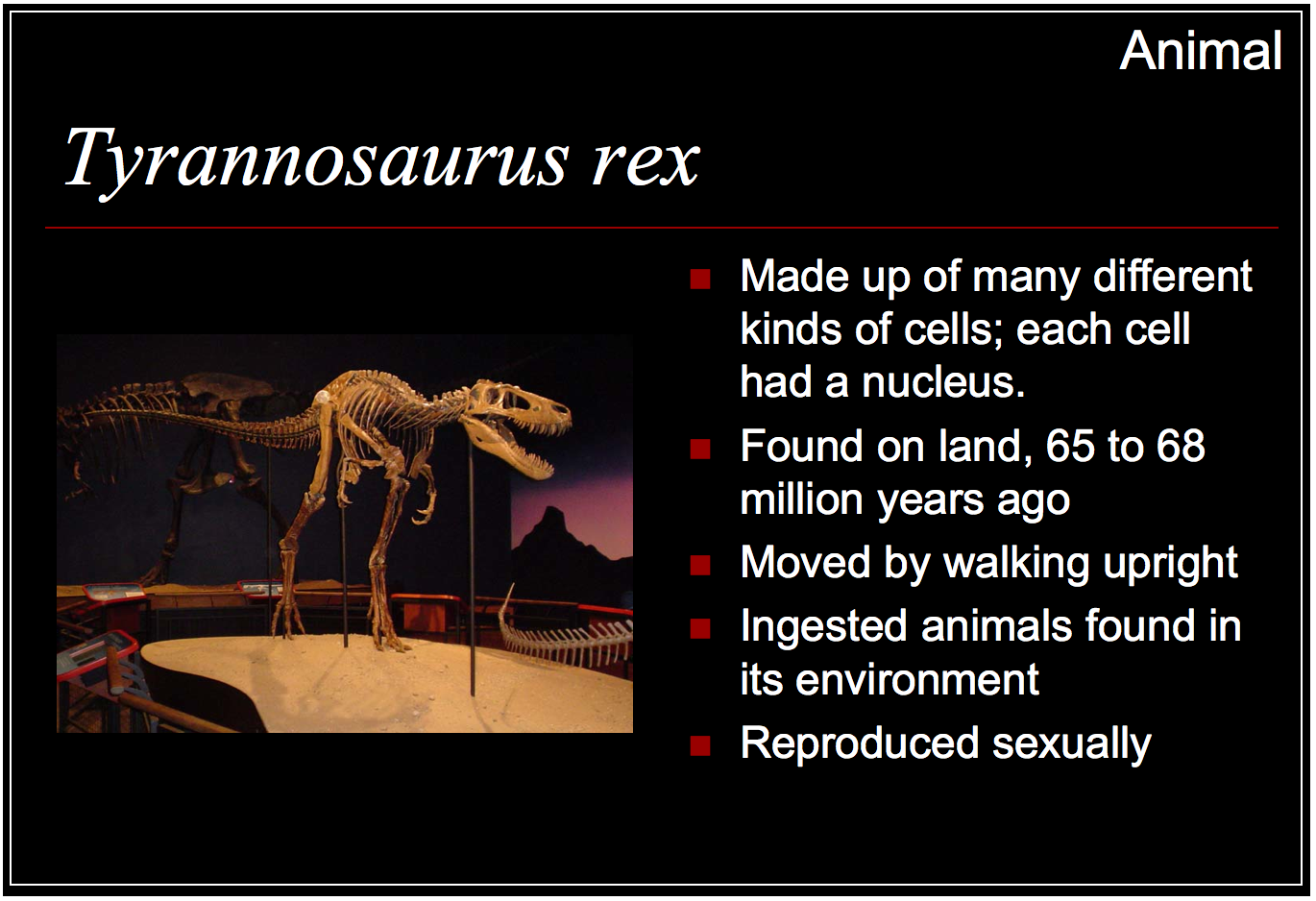 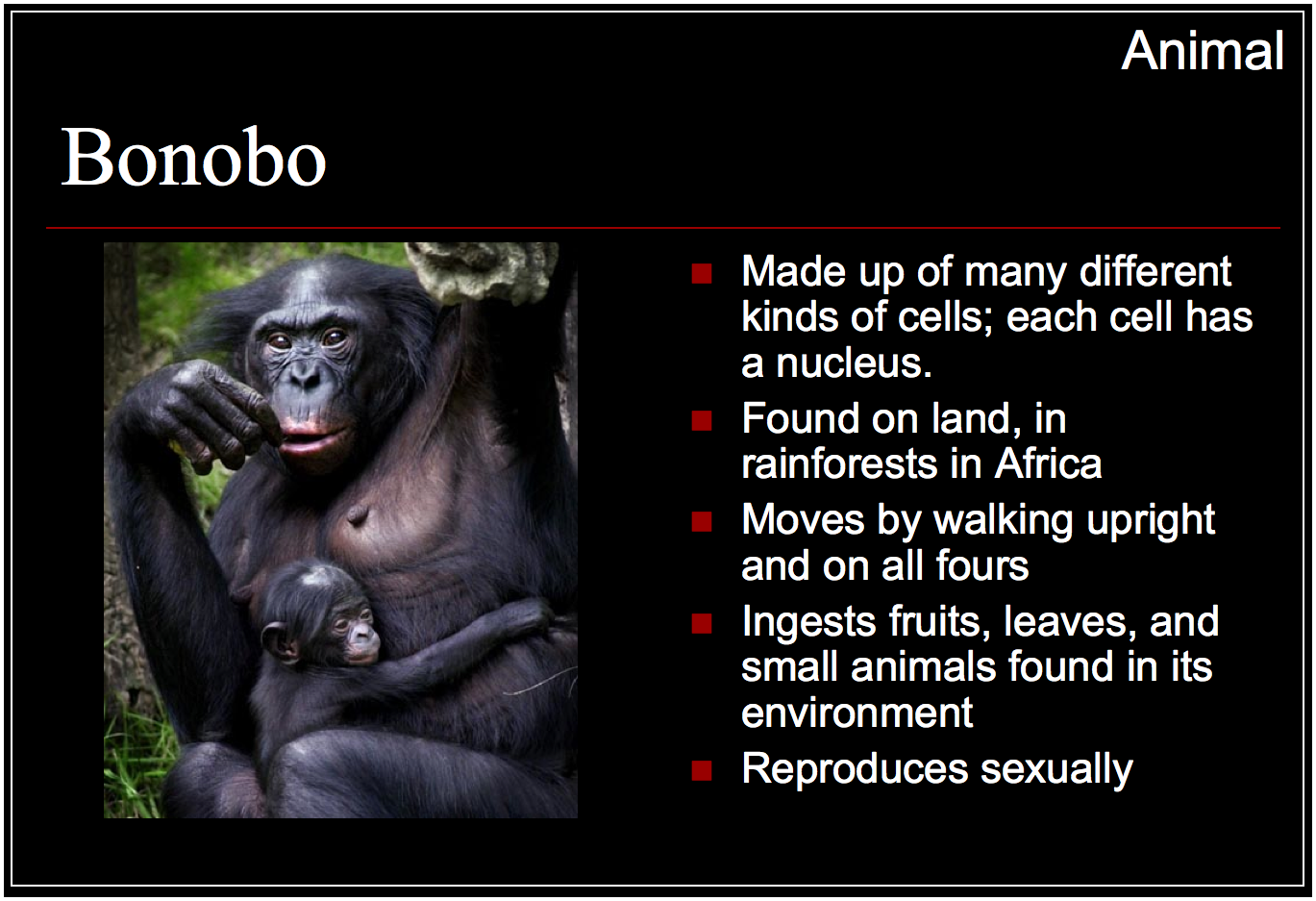 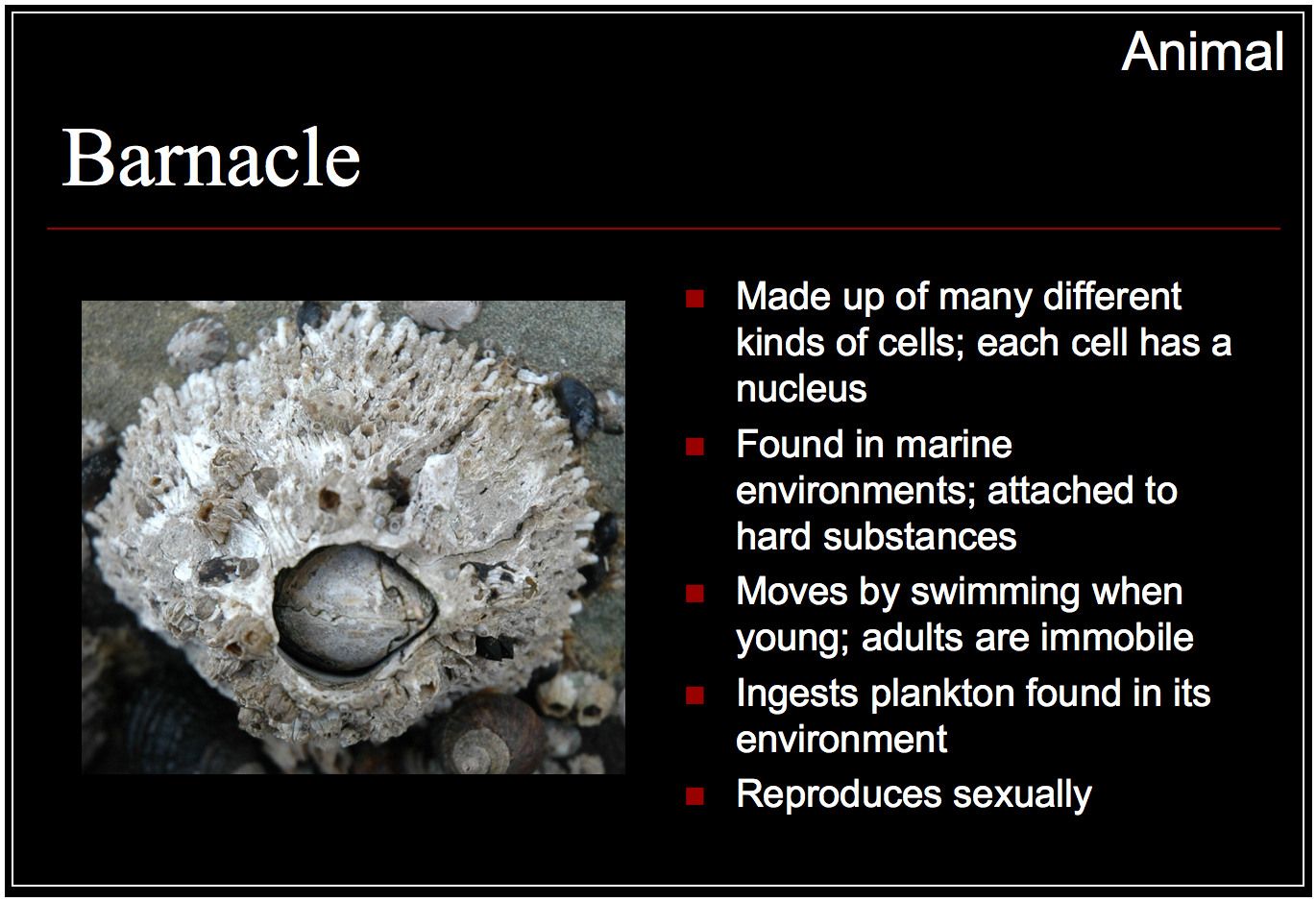 5
T. rex
lived 65 to 68 million yrs ago
 ate other animals
found on land
 move by walking upright
made up of many different kinds of cells
 each cell has nucleus
 move
 ingest food found in environment
 reproduce sexually
found in African rainforests
 also walks on all fours
 eats fruits, leaves, and small animals
found in marine environments
 moves by swimming
 eats plankton
Bonobo
Barnacle
6
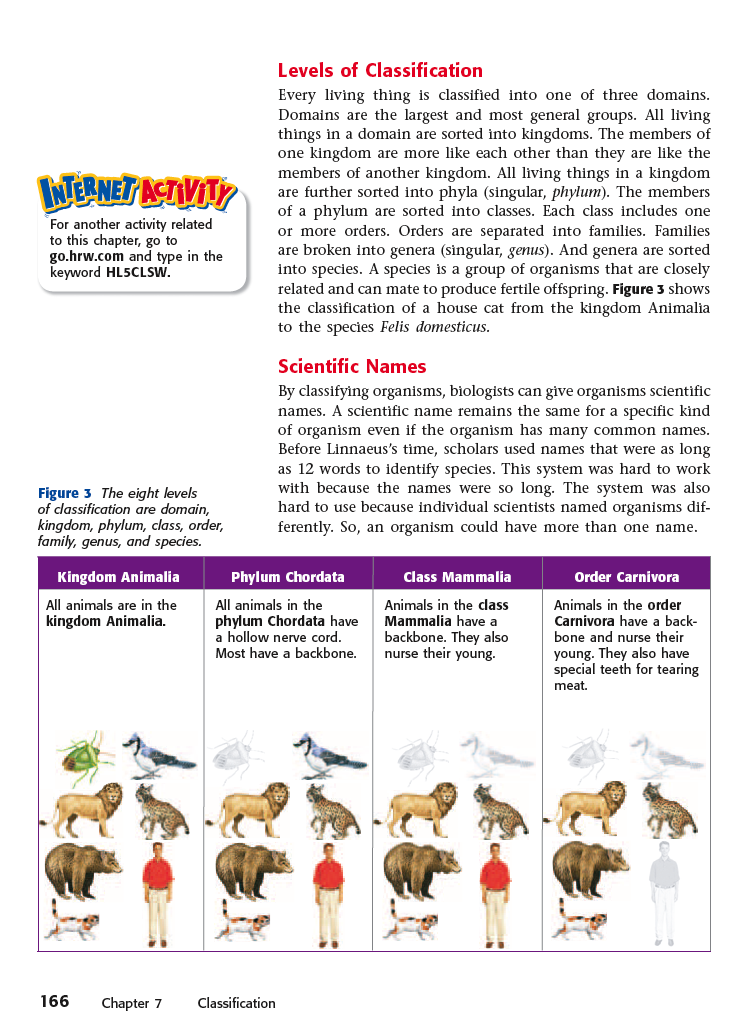 Followed by reading/lecture
7
Visualizations
E.g., Help with zoom outs
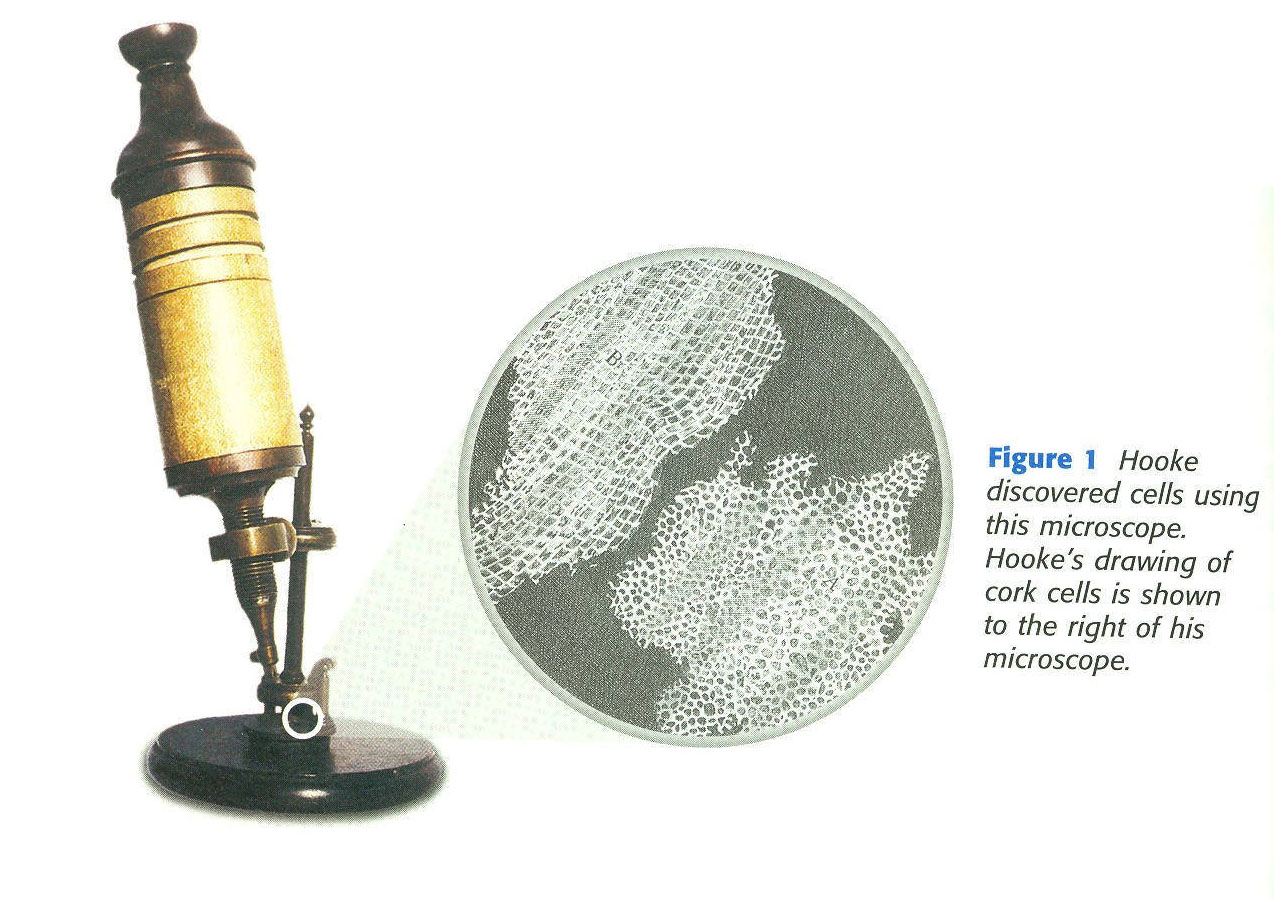 The circle located above and to the right of the microscope illustrates what it would look like if one was looking into the microscope.
This image also uses a “zoom-out” convention in that part of the image is at a much higher level of magnification than the rest.
8
Prior Knowledge
E.g., Children confuse genotype & phenotype
How come two black labs could have a puppy with a yellow phenotype but two yellow labs could not have a puppy with a black phenotype?
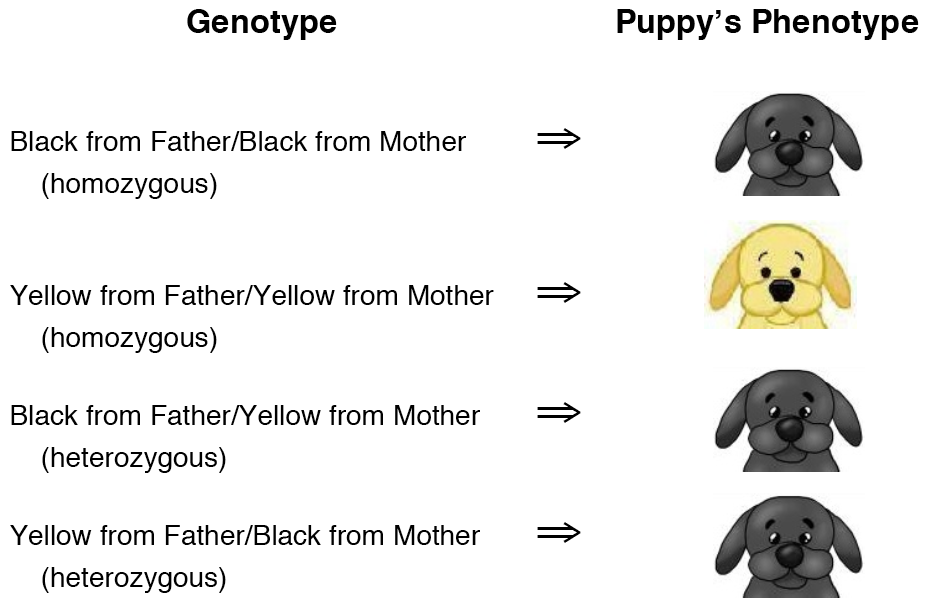 Can a puppy with a black phenotype have a yellow allele as part of its genotype?
Why or why not?
9
Development process
Units 3,4,5, 6
Units 1+2
Analyze unit
Revise unit
Pilot test
Revise unit
Cohort 1

(Revise unit)
Cohort 2
Yr 1
Analyze unit
Revise unit
Pilot test
Revise unit
Cohort 1

(Revise unit)
Cohort 2
Yr 2
Yr 3
Yr 4
10
Issues
No free time: What gets deleted?
Which elements are worthy of emphasis (and who/how decide)?
What role of content reviewers?
Modify general curriculum or enacted curriculum?
What is fidelity of implementation (activity or principle)?
11
IES Practice Guide  & CaSE Cognitive Science Principles
CaSE CogSci Principles Guiding Modifications
Contrasting cases (Pitt)
Introduce key concepts through active comparison
Generate explanation questions to be answered through later activities
Revisit concepts in later readings
Visualizations (Temple)
Connect captions to figures
Explain figure conventions
Explain nature of abstractions in figures + diagrams
Prior Knowledge (Penn)
Evoke prior knowledge
Explicitly provide data/experiences which strongly contradict prior misconceptions 
Distributed embedded assessments
Daily warm-up
Weekly quiz (lagged Qs) + review
End of unit + year cumulative exams
Strong + Moderate Practice Guide Recommendations
Interleave worked example solutions and problem-solving exercises
Ask deep explanatory questions 
Combine graphics with verbal descriptions
Connect and integrate abstract and concrete representations of concepts
Using quizzing to promote learning
Use pre-questions to introduce a new topic
Use quizzes to re-expose students to key content
Space learning over time